Thinking Skills For the Afghan War
Afghan Peace Volunteers
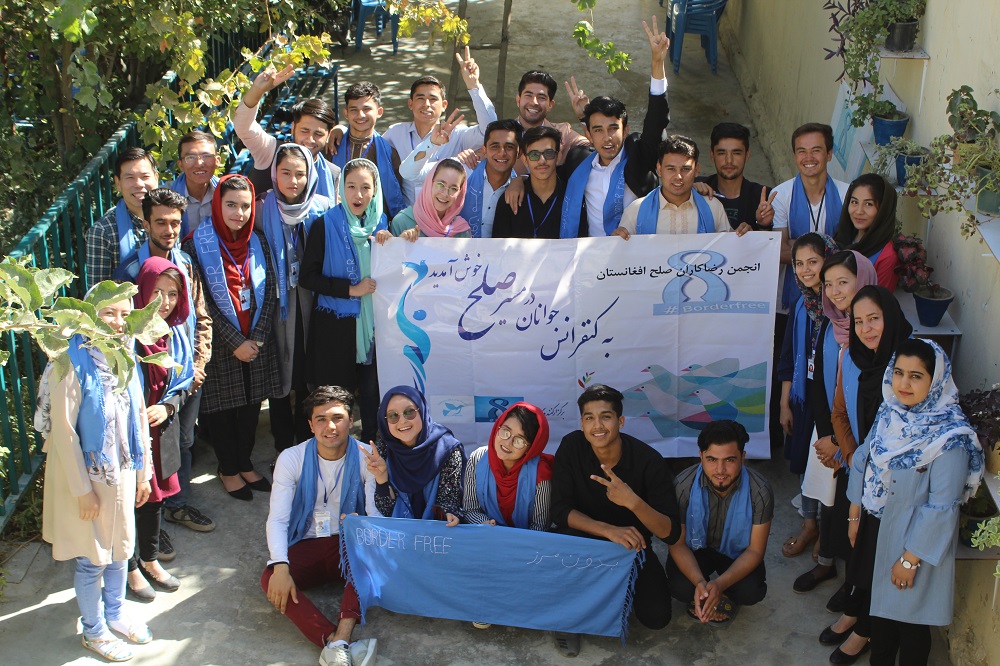 Afghan Youth on the Road to Nonviolent Peace
Thinking Skills For the Afghan War
Afghan Peace Volunteers
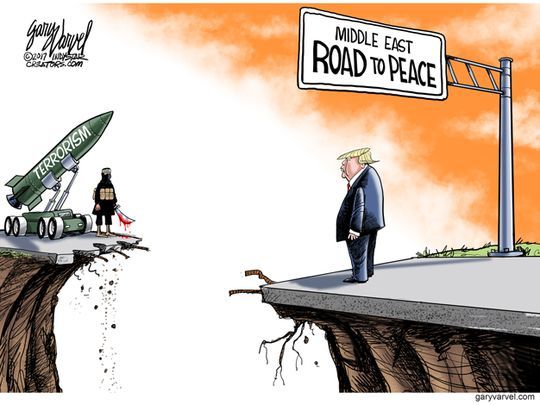 World on the Road to Violent Peace
Thinking Skills For the Afghan War
Afghan Peace Volunteers
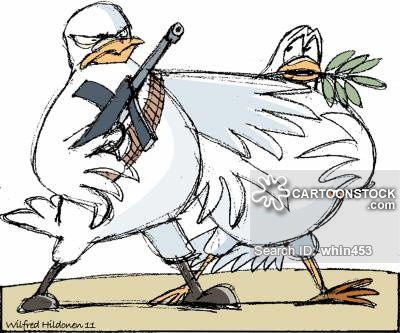 Nonviolent Peace
Violent Peace
Thinking Skills For the Afghan War
Afghan Peace Volunteers
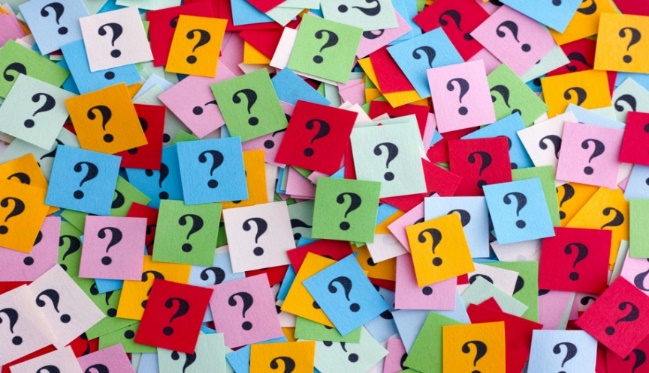 A. Critical Thinking Skills

B. Creative Thinking Skills

C. Relational Thinking Skills
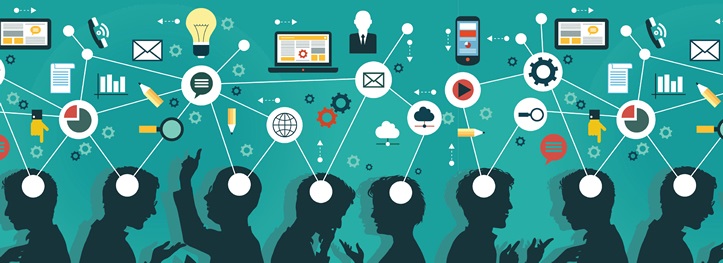 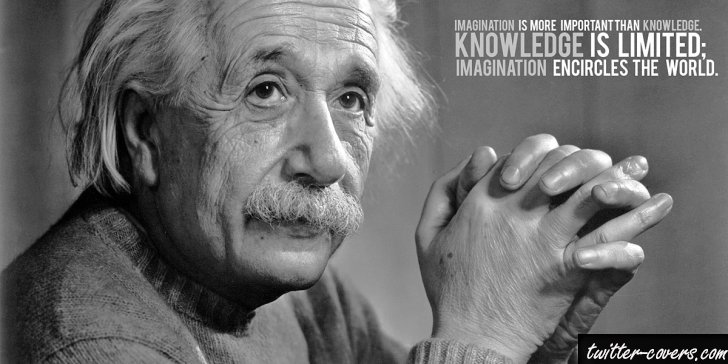 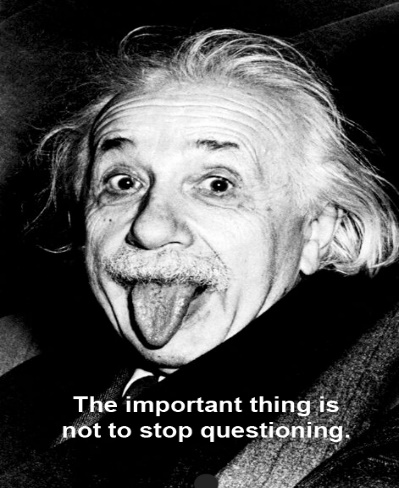 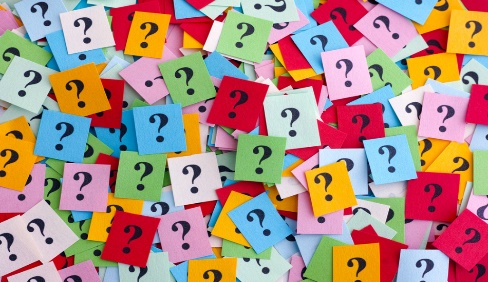 Thinking Skills For the Afghan War
Afghan Peace Volunteers
A. Critical Thinking Skills
Ask questions and have doubts
 
Test
 
3.   Find evidence
An opinion, including even a majority opinion
A theory
A report or analysis by a think tank
A presumption /assumption
A guess
Propaganda
A biased/prejudiced opinion
A claim by a famous personality
A rumour
A fable
Fact
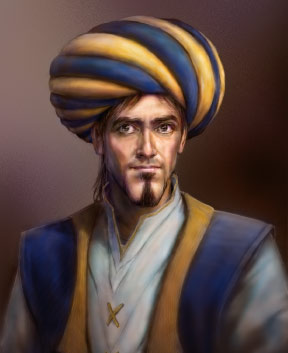 If no replicable evidence is found, 
the subject matter cannot be accepted 
as a scientific fact.
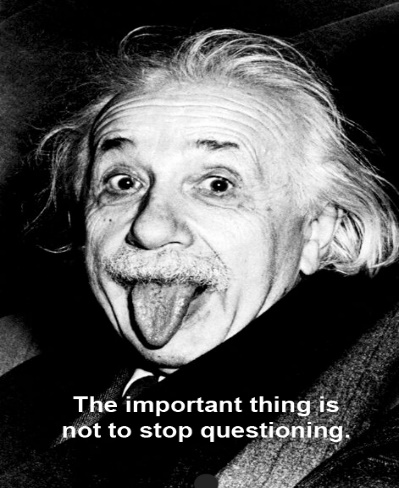 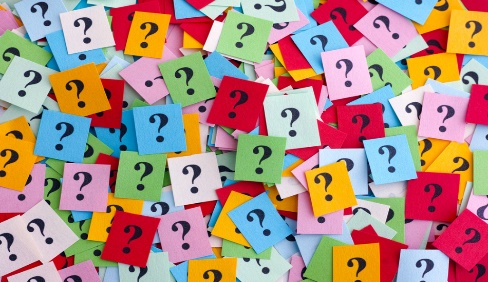 Thinking Skills For the Afghan War
Afghan Peace Volunteers
A. Critical Thinking Skills
“The crisis of neoliberalism — with its financial ruin for millions, its elimination of the welfare state, its deregulation of corporate power, its unchecked racism and its militarization of society — has to be matched by a crisis of ideas… Thinking critically and acting courageously in dark times is not an option, but a necessity.” Henry Giroux
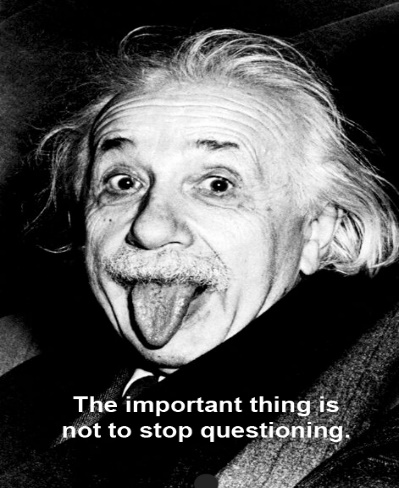 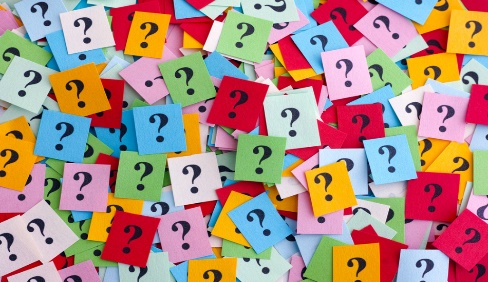 Thinking Skills For the Afghan War
Afghan Peace Volunteers
A. Critical Thinking Skills
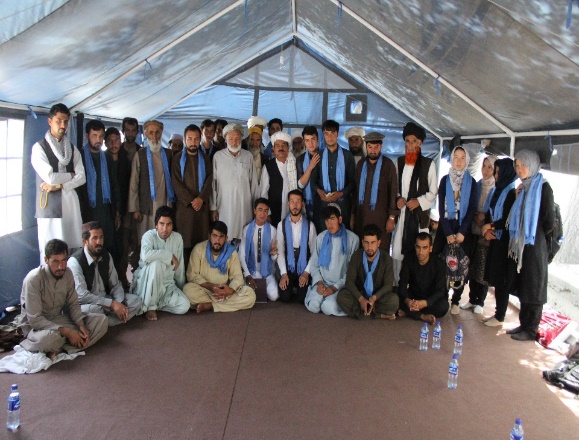 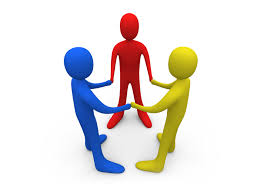 Question and doubt
 
Test
 
3.   Find evidence
؟؟؟
If no replicable evidence is found, 
the subject matter cannot be accepted 
as a scientific fact.
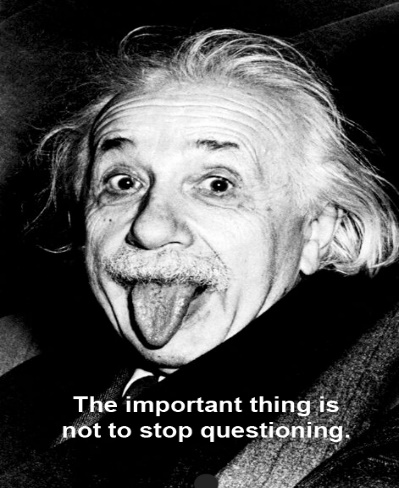 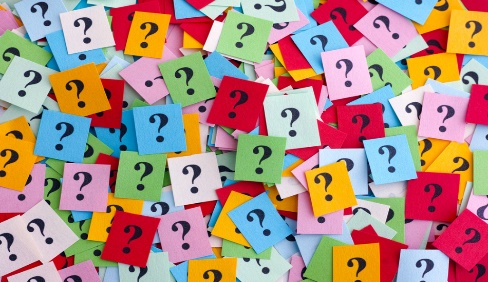 Thinking Skills For the Afghan War
Afghan Peace Volunteers
A. Critical Thinking Skills
If the US military withdraws completely, the Taliban 
or ISIS will take control
of Afghanistan.
Ask questions and have doubts
 
Test
 
3.   Find evidence
؟؟؟
If no replicable evidence is found, 
the subject matter cannot be accepted 
as a scientific fact.
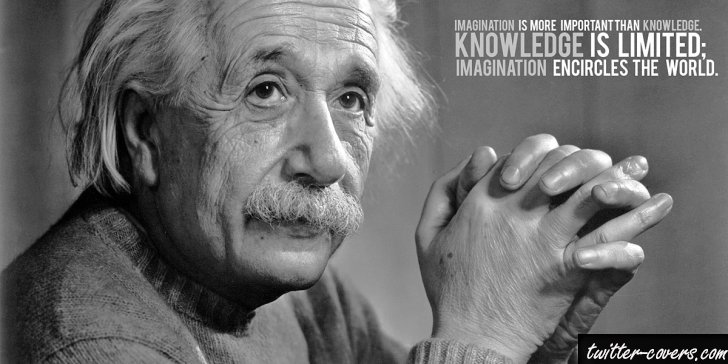 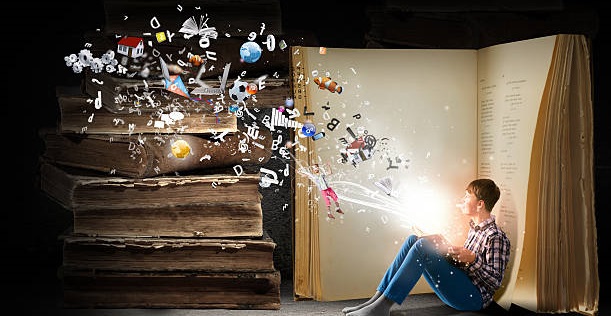 Thinking Skills For the Afghan War
Afghan Peace Volunteers
B. Creative Thinking Skills
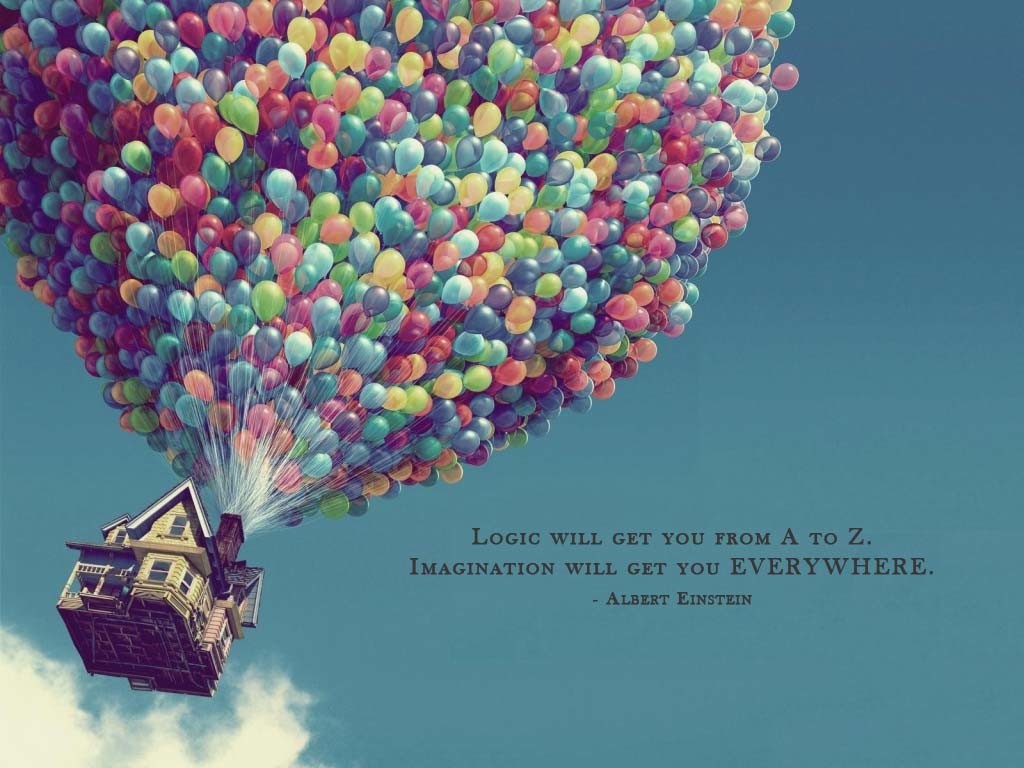 Imagine 

Brainstorm and heart-storm
 
3.   Experiment with ideas
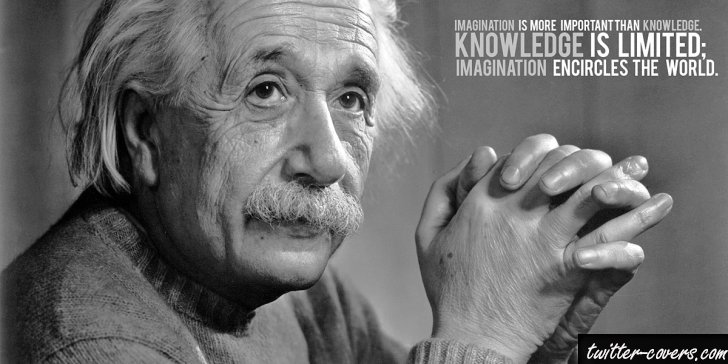 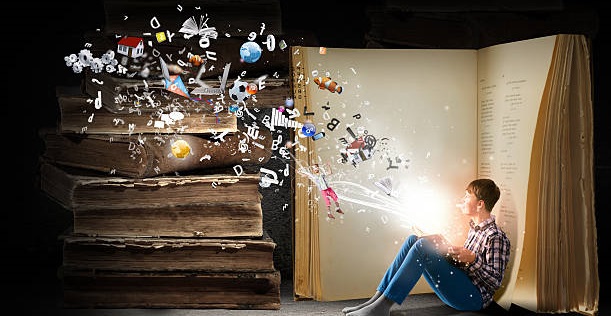 Thinking Skills For the Afghan War
Afghan Peace Volunteers
B. Creative Thinking Skills
Thinking Skills For the Afghan War
Afghan Peace Volunteers
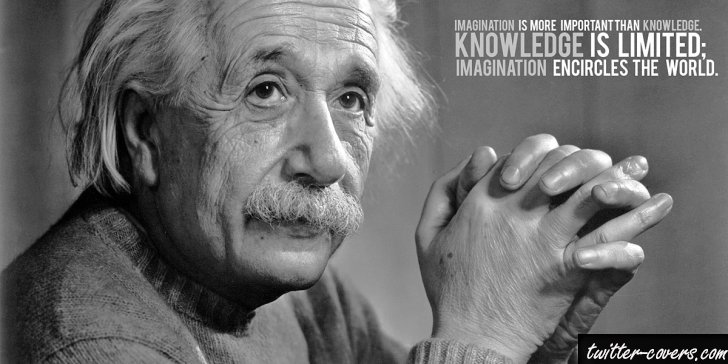 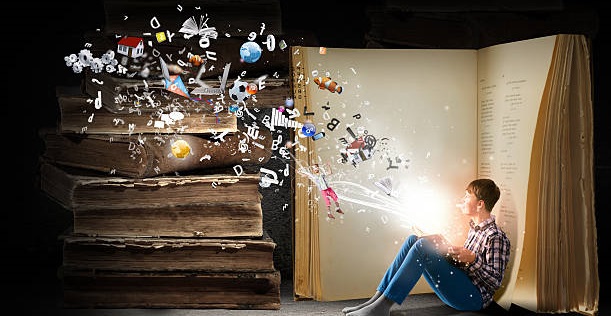 B. Creative Thinking Skills
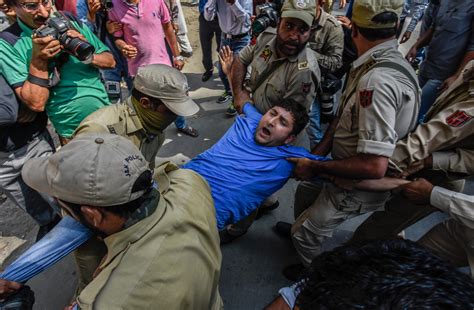 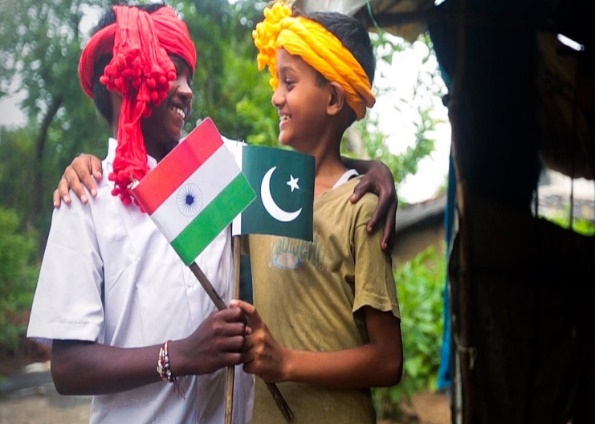 Imagine 

Brainstorm and heart-storm
 
3.   Experiment with ideas
؟؟؟
Thinking Skills For the Afghan War
Afghan Peace Volunteers
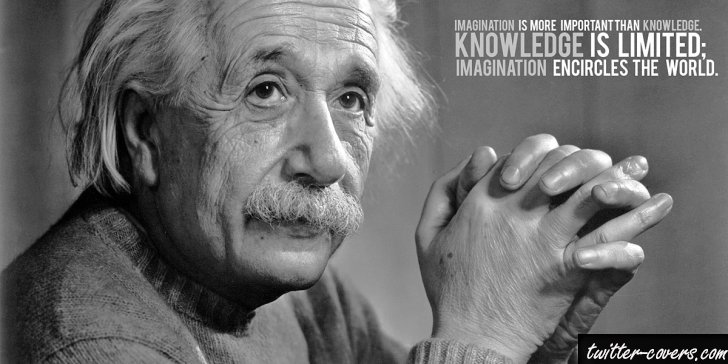 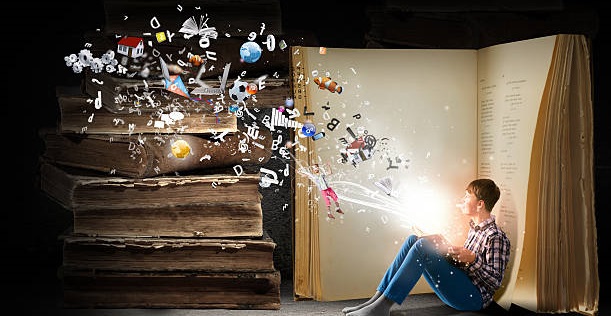 B. Creative Thinking Skills
Imagine 

Brainstorm and heart-storm
 
3.   Experiment with ideas
What creative solutions 
can you think of 
to end the Afghan war?
؟؟؟
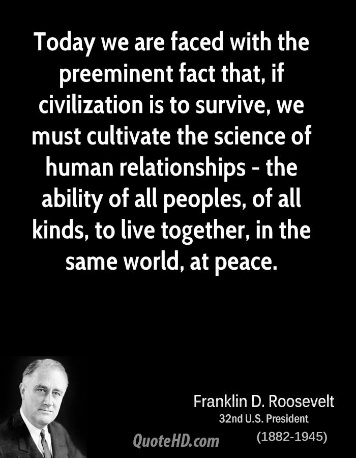 Thinking Skills For the Afghan War
Afghan Peace Volunteers
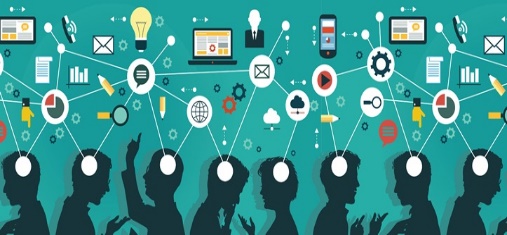 C. Relational Thinking Skills
Learn by relating with Nature and every person

Connect all the dots: climate    change, inequality, war etc


“We tried war, we tried aggression, we tried intervention. None of it works. 
Why don't we try peace, as a science of human relations, 
not as some vague notion - as everyday work.” 
Dennis Kucinich, Former U.S. Member of Congress
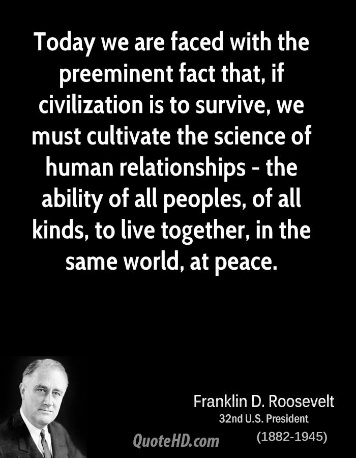 Thinking Skills For the Afghan War
Afghan Peace Volunteers
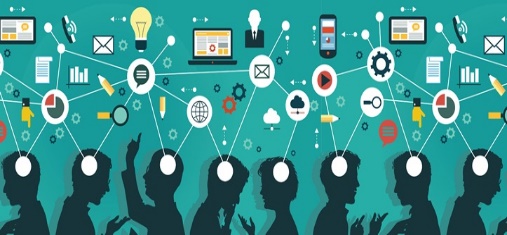 C. Relational Thinking Skills
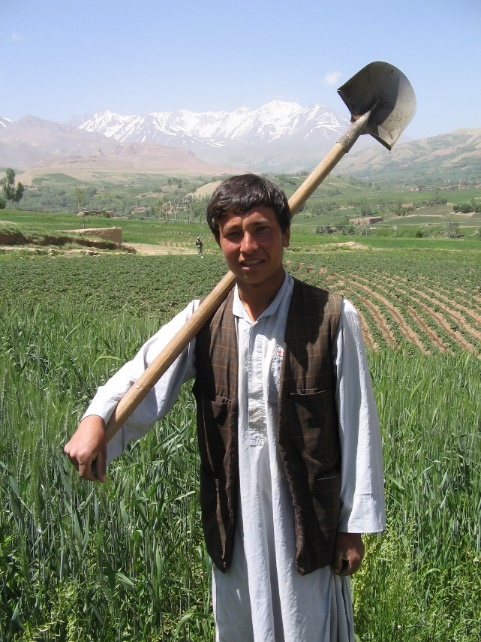 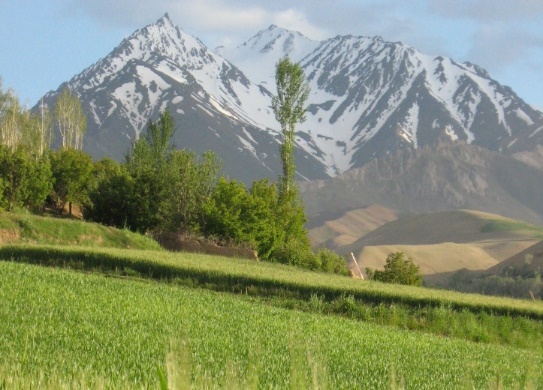 Learn by relating with Nature and every person

2.   Connect all the dots: climate    change, inequality, war etc
؟؟؟
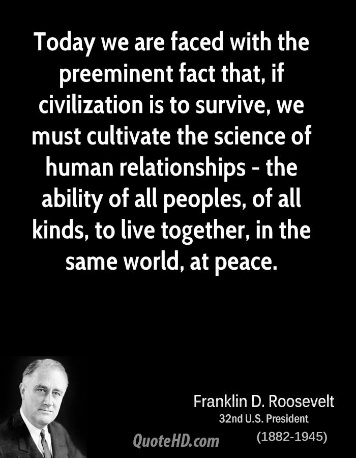 Thinking Skills For the Afghan War
Afghan Peace Volunteers
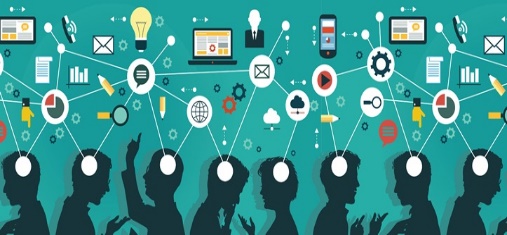 C. Relational Thinking Skills
How can we apply relational thinking skills to the Afghan and global refugee situation?
Learn by relating with Nature and every person

2.   Connect all the dots: climate    change, inequality, war etc
؟؟؟